Issues for a possibe sector test
Mike Lamont
Possible scenario
Mid July: 
All sector colds (with 78/81 in shadow of UX85 intervention)
End July – week 31:
DSO tests, close ring – one week
Early August
Injection test
Weekend (Friday evening to Monday morning)  2/3 August?
~ 4 weeks before full commissioning
Day after test
Radiation survey, establish supervised areas
11-07-2008
LHC injection test?
2
Option 3 – Injection point 2 – B1
Need partial 1-2, complete 2-3
Dump on collimators in IR3
scheme sketched by Stefano
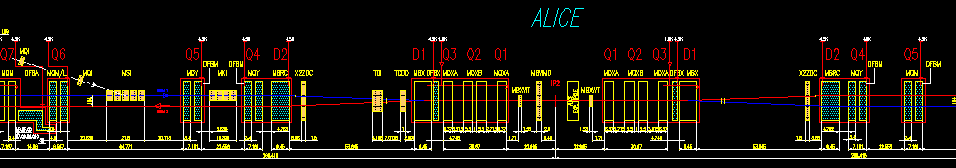 Given cryo interventions in 78 and 81 – we go for option 3.
(Option 1: from 8 to IR7, Option 2: from 8 to dump in 6)
11-07-2008
LHC injection test?
3
Option 3 – pro & cons
Minimal requirements on Cryogenics & HWC
Less area classified by RP
Less impact on other systems
BI, LBDS
Only one sector test - less systems tested
BI, LBDS, collimators missed
BI configuration not perfect 
Rely on in situ instrumentation 
Not ideal – no BCT – some implications for measurements
11-07-2008
LHC injection test?
4
Stopping the beam in IR3
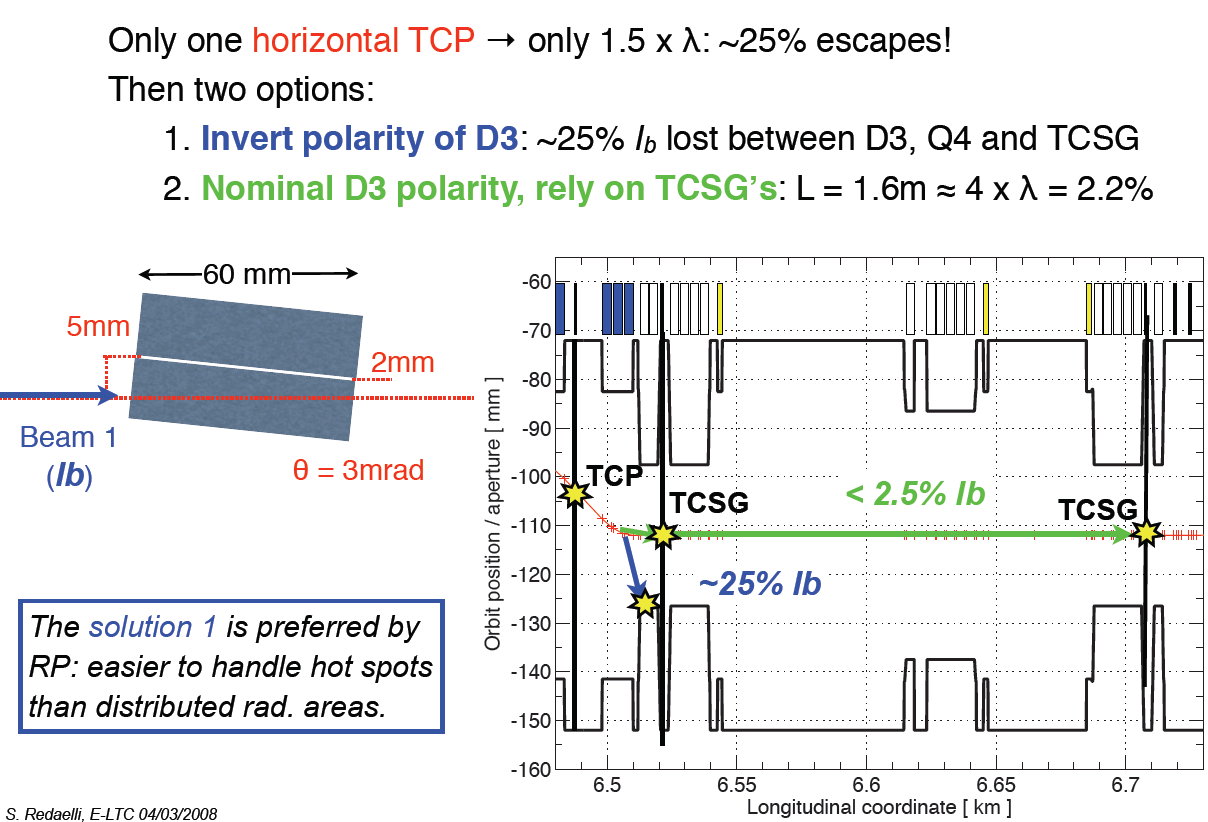 11-07-2008
LHC injection test?
5
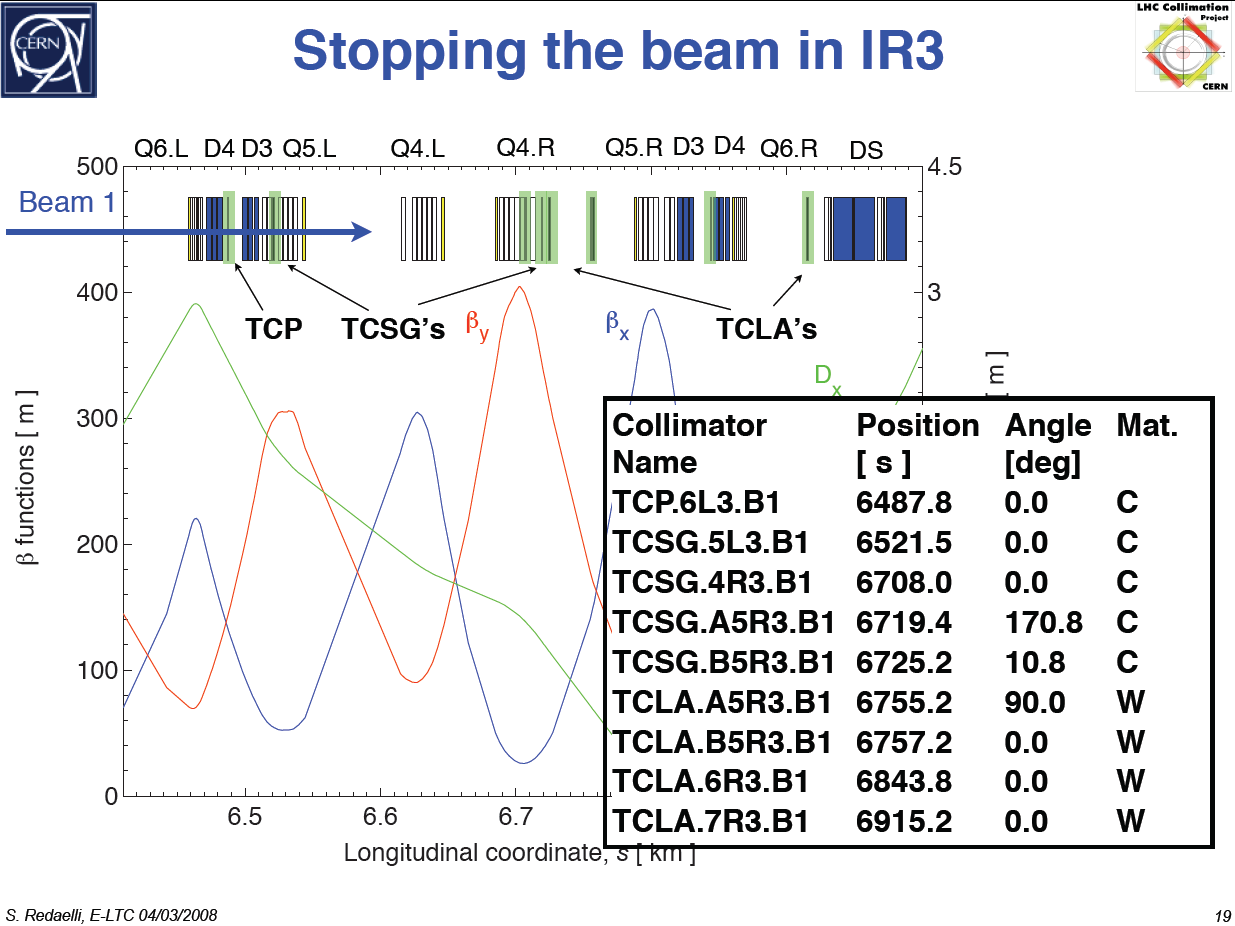 Beam 
Stopper
11-07-2008
LHC injection test?
6
Proposed Tests
11-07-2008
LHC injection test?
7
Tests
Pilot Beam for the most part: 
single bunch of 5 - 10 x 109 protons 
Total intensity:  
~ 1013 protons
Gives a first good look at:
Full injection set-up
Instrumentation
Aperture
Field quality, polarities
11-07-2008
LHC injection test?
8
Helmut Vincke
Radiation Protection - Summary
Areas affected by the Sector Test will be Prohibited Radiation Areas during the test.

 Alice - final shielding has to be in place.

 All areas in the LHC tunnel affected by the Sector Test will be classified as Radiation Area (Personal Dosimeter required) after the test. 

 Areas showing dose rates above 15 uSv/h will be classified as Controlled Radiation Areas (additional operational dosimeter, job and dose planning)

 Material leaving the radiation zones have to be controlled and classified by RP

 No significant water and air activation is expected after the Sector Test
11-07-2008
LHC injection test?
9
Monitoring
Radiation monitoring
RAMSES operational
ALICE: 4-5 monitors planned under RAMSES 
Beam Loss Monitors
Sensitive to losses at 1% level with pilot bunch intensity
Beam Intensities
Beam extracted, injected (and to dump) to be logged
RPG survey after the event and perhaps during the test to ensure that activation remains low. 
Careful survey afterwards planned after the test near the injection dump and dump itself.
11-07-2008
LHC injection test?
10
Cryogenics 1/2
For sector 23 presently under powering tests, the cryo concerns are for Q6_R2 and DFBX under consolidations, the rest is working fine
For sector 12 under LHe filling, major progress were made recently with cooling and filling DFB's and stand-alone magnets, DFBX to be consolidated
Lionel will be able to confirm the situation with at least one level gauge and few thermometers not yet in service, but with possibility to increase priority if required.
Serge Claudet
11-07-2008
LHC injection test?
11
Cryogenics 2/2
We should be able to progress with boil-offs and various required assessments for cryo start/maintain MS_2L end of next week at best (end wk 29). We will know more about that in the coming days when we will have seen our ability to control LHe levels.

Feel free to see what could be organised, and we will make sure we follow this during the summer period.

Our concerns would be about access conditions after this possible injection test, with HWC to be completed.
11-07-2008
LHC injection test?
12
Access – DSO tests
Goal
Nominal system deployed and tested before end July
Plan evening shifts for one week in July
2 points an evening
test doors [350] – sample or all
by-pass safety elements to avoid hitting them too often, check receipt of signals etc.
by-pass BIW
Plus one weekend of test
Resources required
Personnel for test, documentation etc.
Lots of questions: work very much in progress
Ghislain Roy
11-07-2008
LHC injection test?
13
DSO – Injection Test
Is a reduced set of DSO tests a possiblity for an injection test?
Close whole ring
Test all doors in 2 & 3 against injection chain
Qualify rest of ring against injection chain
Condem main power supplies down-stream (block beam)
Potentially interesting option acting as useful milestone
Leverage tests performed for TI2 test
11-07-2008
LHC injection test?
14
Other systems - briefly
11-07-2008
LHC injection test?
15
Injectors
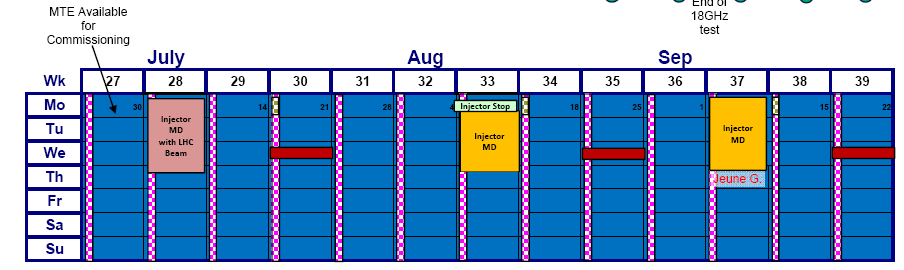 11-07-2008
LHC injection test?
16
SPS Extraction & TI2
Jorg Wenninger
Line :
Line to TI2 TED OK – ½ hour to re-check should be fine.
End of line setup should be fast: only 1 BPM per plane (+ injection area screens) – not much to steer (+ few degrees of freedom!!)
Interlocks:
All tested up to TI2 TED.
PCs and FMCMs after TED to be tested, not critical. Maskable!
Master BIC:
Test of Probe Beam Flag with SPS beam (3rd week of July). Mandatory!
LHC Safe Beam Flag must be set (forced?)  to TRUE for the test.
Test of full master logic only be done with TI2 TED out of beam  IR2 closed.
11-07-2008
LHC injection test?
17
Injection Protection & BIC
Vacuum (last TI2 valve): 		Mandatory.
Operator switch:			Mandatory.
ALICE injection inhibit: 		Mandatory.
ALICE ZDC: 				Mandatory.
Collimators: 				Nice to have. 	Maskable - so not a problem !
FMCM MSI & Sum Fault MSI:		
PC must work of course, but interlock must not be tested before (requires IR2 closed). Test is quick in any case
 
All other inputs:			Not activated.
11-07-2008
LHC injection test?
18
Ring Protection
BIS
Keep BIC loops are they are. Activate only required user inputs.
Vacuum: 			Mandatory.
WIC:			Mandatory.
PIC:			Mandatory. 
Requires ad-hoc PIC config  BIC + tests. 
BLMs:			
Connect if possible, else only observation. Unmaskable!
Collimators:		Nice to have. Maskable!
FMCMs (IR3):		Not needed. Maskable!
BTVs:			
Expected to be ready. Must be masked if we use them!
11-07-2008
LHC injection test?
19